第八章：角
8.3 角的度量
WWW.PPT818.COM
学习目标
1、会用量角器度量一个角的大小，并判断它是直角、锐角还是钝角.
2、认识度、分、秒，会进行它们之间的简单换算，会通过角度比较角的大小.
3、会计算两个角的和、差、积.
新知探究
你知道什么是量角器吗？
你会使用量角器度量一个角吗？
你还记得角的度量单位吗？
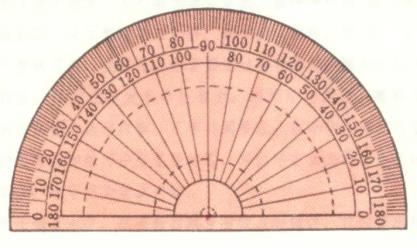 量角器
角的度量工具：
认识量角器
量角器的90 °刻度线
量角器的外刻度
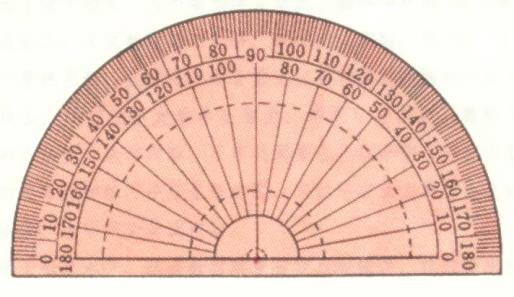 0
0
0
0
180
180
180
180
180
0
180
180
180
180
180
0
0
0
0
0
量角器的中心
量角器的0°刻度线
量角器的内刻度
D
E
F
用量角器测量角的度数方法：
1、对“中”—角的顶点对量角器的中心
2、重合—角的一边与量角器的零线重合
3、读数—读出角的另一边所对的度数
∠ABC > ∠DEF
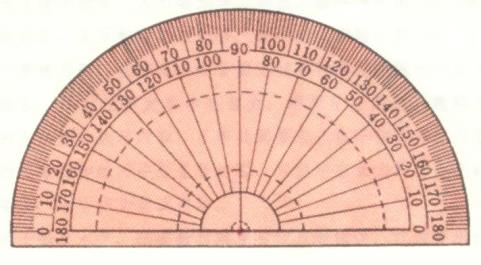 A
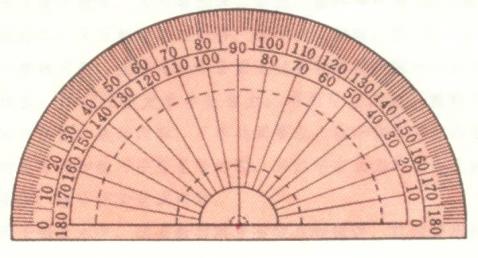 70°
30°
B
C
观察与思考
角的大小与角的两边画出的长短有关吗？
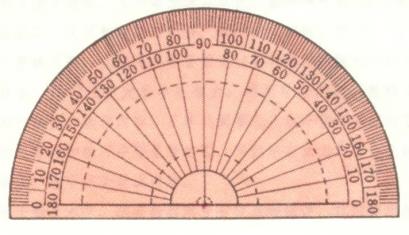 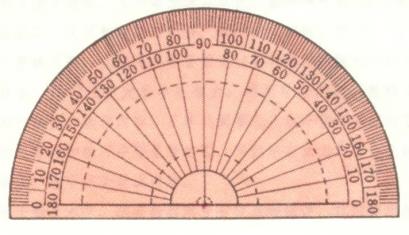 角的大小与角的两边画出的长短没有关系，只与角的两边张开的大小一致.
你知道什么是直角、锐角、钝角吗？
怎么表示直角、锐角、钝角吗？
角的度量单位
1个周角的360分之一是1度的角，记作“1°”
1°的60分之一为1分，记作“1′”，即1°＝60′
1′的60分之一为1秒，记作“1″”，即1′＝60″
角的度量单位是度、分、秒，是六十进制
1
(
) °等于多少分?  等于多少秒?
8
（1） 5°等于多少分?  等于多少秒?
     （2）  0.2°等于多少分?  等于多少秒?
     （3）
思考：1.46°应该换算成         °           ′        ″
16
14
12
34
22
24
25
12
18
用度、分、秒表示：
　　（1）16.24°＝　　　°　　　′　　　″
　　（2）34.37°＝　　　°　　　′　　　″
（3）18.42 °=           °               ′             ″
（1） 3600″等于多少分?  等于多少度?
 （2） 1800″等于多少分? 等于多少度?
（ 3）48′等于多少度?
思考：
98°30′18″=         °
用度表示：
         （1） 18°25′ 12″=             °
　　　　
       （2）39°36′＝　　　°

　　（3）27°14′＝　　　　°
18.42
尝试练习
39.6
(       )
角度的加减法运算
加减法计算：
(1)  12°36ˊ56〞 + 45°24ˊ 35 〞
(2) 79°45 ˊ － 61°48 ˊ 49 〞
解:(1)原式=(12+45)0+(36+24)/+(56+35)//
                 =570+60/+91//
                 =570+61/+31//
                 =580+1/+31//
                 =5801/31//
(2) 79045/ － 61048/49//
解:原式=79044/60//－ 61048/49//
            =780104/60// － 61048/49//
            =(78 -61)0(104 -48)/(60-49)//
            =17056/11//
12°36′56″ + 45°24′35 ″
(2) 79°45′ － 61°48′49 ″
(3)21°31′27 ″ ×3
63°21′39 ″ ÷3
(1)  12036/56// + 45024/35//     
解:(1)原式=(12+45)0+(36+24)/+(56+35)//
                 =570+60/+91//
                 =570+61/+31//
                 =580+1/+31//
                 =5801/31//
(2) 79045/ － 61048/49//
解:原式=79044/60//－ 61048/49//
            =780104/60// － 61048/49//
            =(78 -61)0(104 -48)/(60-49)//
            =17056/11//
(3)21031/27//×3
解:原式=(21×3)0(31×3)/(27×3)//
            =63093/81//
            =63094/21//
            =64034/21//
(4)  63021/39//÷3
解:原式=(63÷3)0(21÷3)/(39÷3)//
            =2107/13//
当堂反馈
计算：
 (1)  49°38′+66°22′           
 (2) 180°- 79°19′
 (3) 25 °7′30″×5           
 (4) 90°3″ - 57°21′44″
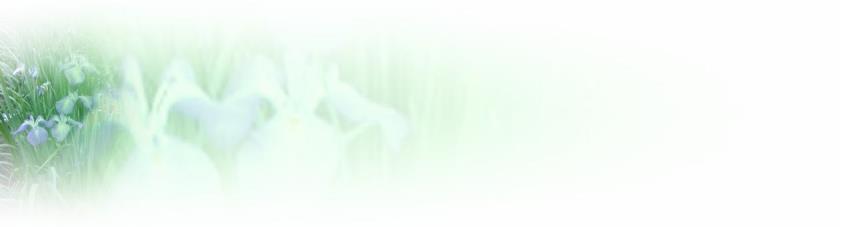 课堂小结
角的度量单位
1个周角的360分之一是1度的角，记作“1°”.
1°的60分之一为1分，记作“1′”，即1°＝60′.
1′ 的60分之一为1秒，记作“1″”，即1′＝60″.
角的度量单位是度、分、秒，是六十进制.
平角度数为180°，直角度数为90°，90° <钝角< 180°.
再  见